PSA_016 Úvod do psychologie
Psychologické mýty II
Pozor!
Přednášky 17.11. (Státní svátek) a 24.11. (kurz v Tilburgu) se nekonají.
Uvidíme se opět 1.12. 2015
Mýty o vědomí
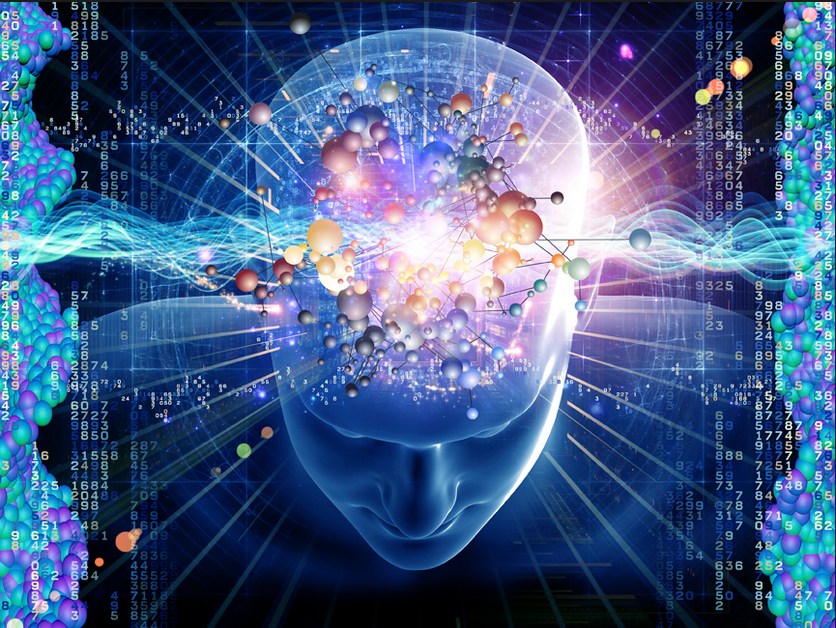 Symbolický význam snů
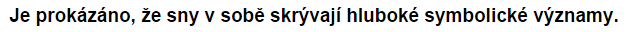 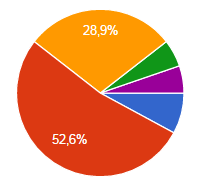 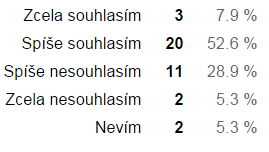 56 – 75 % lidí z Koreje, USA a Indie si myslí, že sny mohou odhalit skryté pravdy
Symbolický význam snů
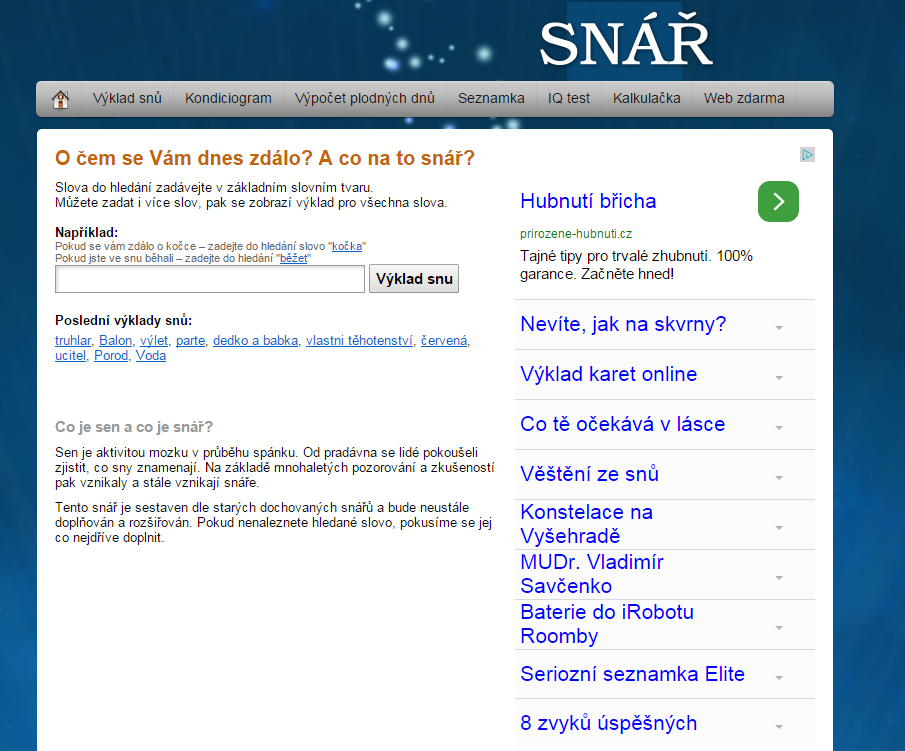 http://www.snar.cz/
Symbolický význam snů
Sny jako prostředek:
Předpovědi budoucnosti
Osobního vhledu do problému
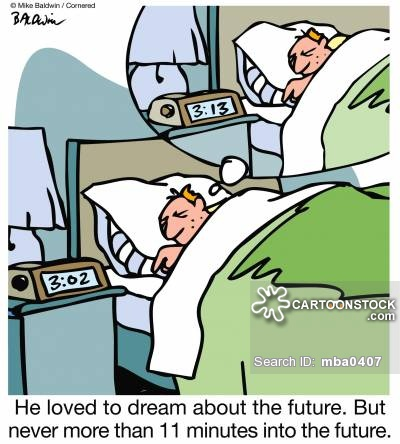 Symbolický význam snů
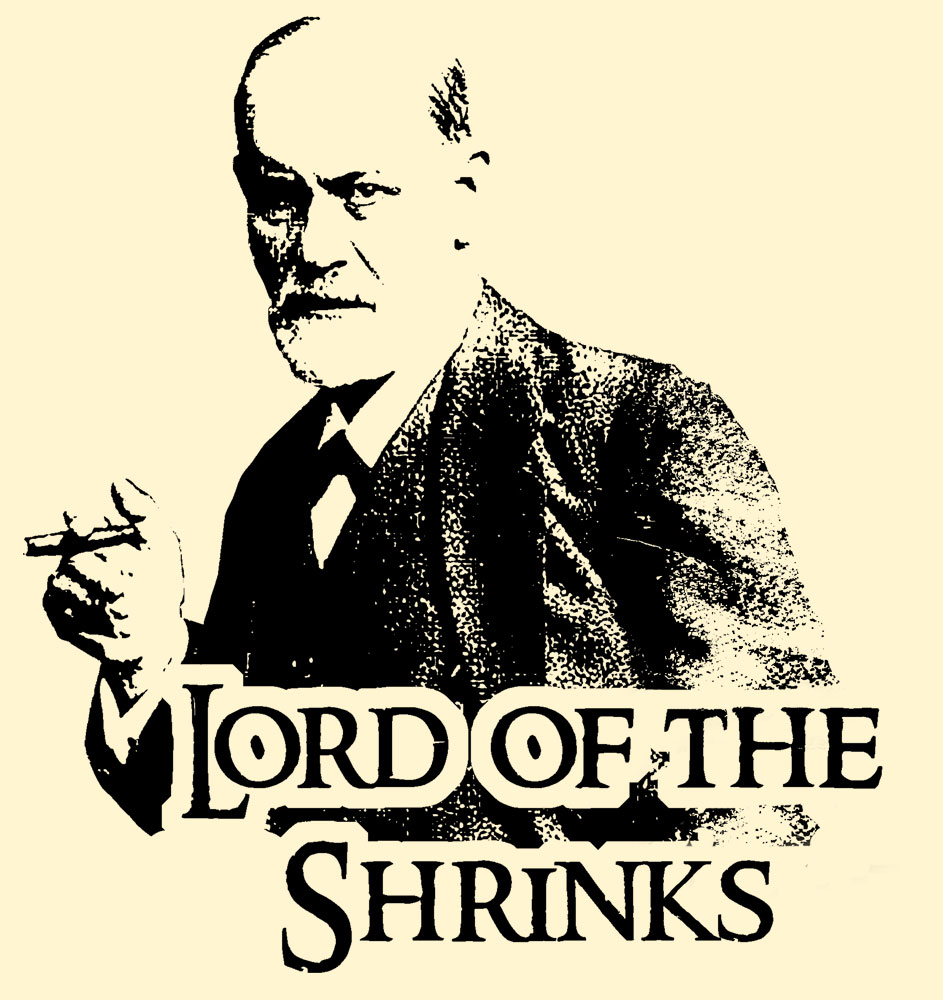 Zdroje
Lidová tradice
Psychoanalytická tradice:
S. Freud: „Sny jsou královskou cestou k pochopení nevědomé mysli a obsahují psychologii neuróz v kostce.“
Symbolický význam snů
Symbolický význam snů
Při snění:
Obranné mechanismy Ega v klidovém stavu
Potlačené impulzy z Id se dostávají k vědomí
Transformace pohnutek do symbolů: maskují zakázaná přání + umožňují klidný spánek
Manifestní obsah: to, co se nám zdá
Latentní obsah: to, jaké potlačené myšlenky, přání touhy MO vyjadřuje
Zdroje symbolů
Zážitky z dětství
Životní zkušenosti
Denní rezidua
Symbolický význam snů
Přestože Freud varoval, že obsahy nemají univerzální platnost, toto pravidlo sám porušoval
Viz Výklad snů (1900):
Sexuální aktivita: průnik do úzkých prostor, otevírání dveří
Kastrace: padání zubů, stříhání vlasů
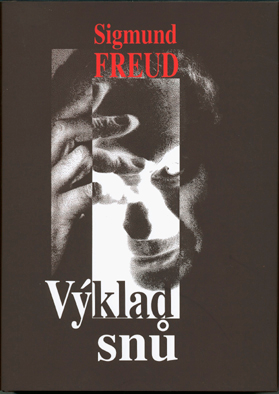 Symbolický význam snů
Hypotéza aktivace – syntéza (J. A. Hobson)
Spojení snů s aktivitou mozku
REM fáze:
↑ Acetylcholin – nabuzení emočních center
↓ Serotonin a noradrenalin – utlumení oblastí řídících rozum, paměť, pozornost

Sny nemohou mít symbolický význam
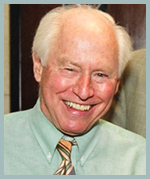 Symbolický význam snů
Hypotéza aktivace – syntéza
Sny jsou snahou mozku sestavit smysluplný příběh z míchanice náhodných informací přenášených Varolovým mostem
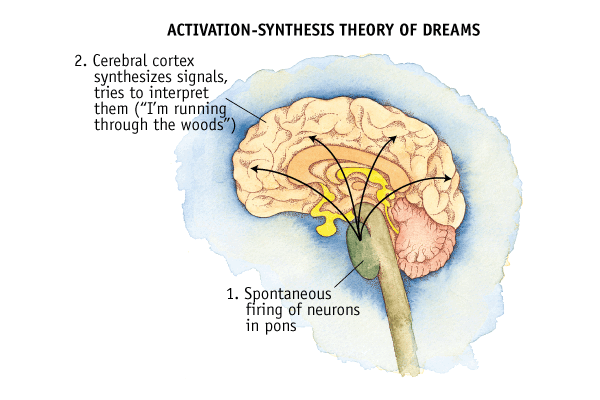 Mýty o mezilidském chování
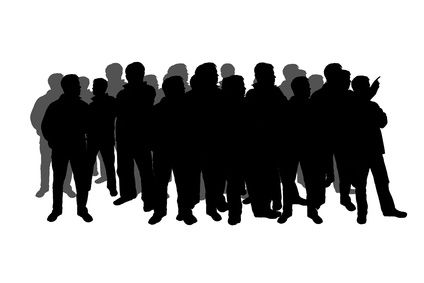 Protiklady se přitahují nebo Vrána k vráně sedá?
[Speaker Notes: ????????? Je to tak ?????]
Protiklady se přitahují nebo Vrána k vráně sedá?
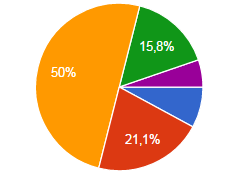 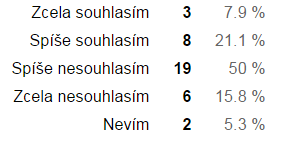 Protiklady se přitahují
Popkultura:
http://marriage.about.com/od/movies/a/oppositesmov.htm
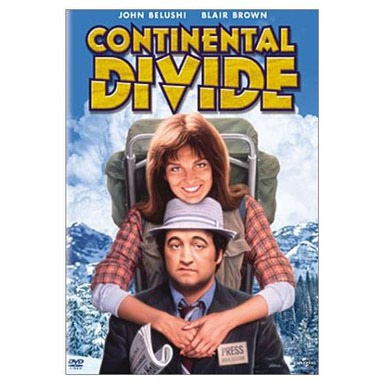 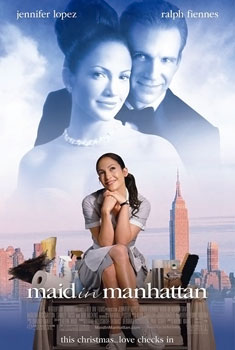 Protiklady se přitahují
Harville Hendrix: „Pouze protiklady se přitahují, protože taková je povaha reality.“
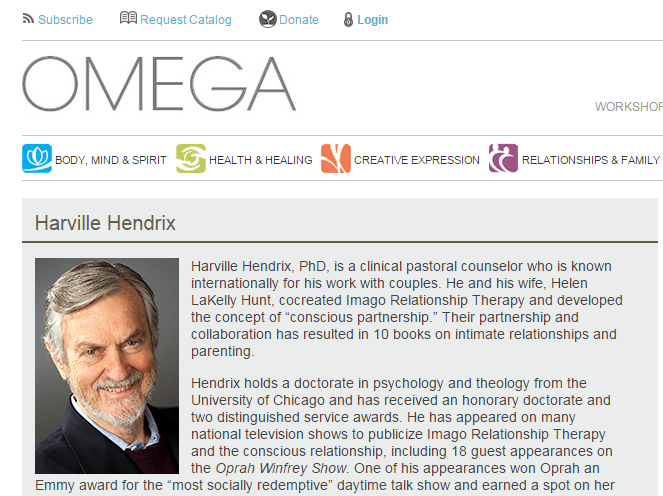 Protiklady se přitahují
Komplementarita 
Podpořena velice málo důkazy
 Felmlee (1995): Fatal attraction effect
Rozdílnost je v počátku přitažlivá a vzrušující, časem bývá zdrojem nespokojenosti
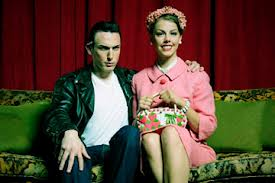 Protiklady se přitahují
Výsledky výzkumů:
Prediktorem partnerské spokojenosti a delšího trvání manželství jsou:
Uspokojivý sexuální život
Podobné osobnostní vlastnosti (svědomitost, etc.)
Podobné postoje a hodnoty (politika, víra,…)
Newcomb (1956)
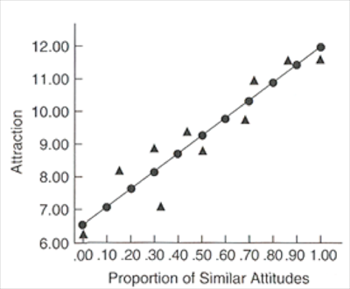 Čím více lidí je u naléhavé situace, tím větší je šance, že někdo zasáhne
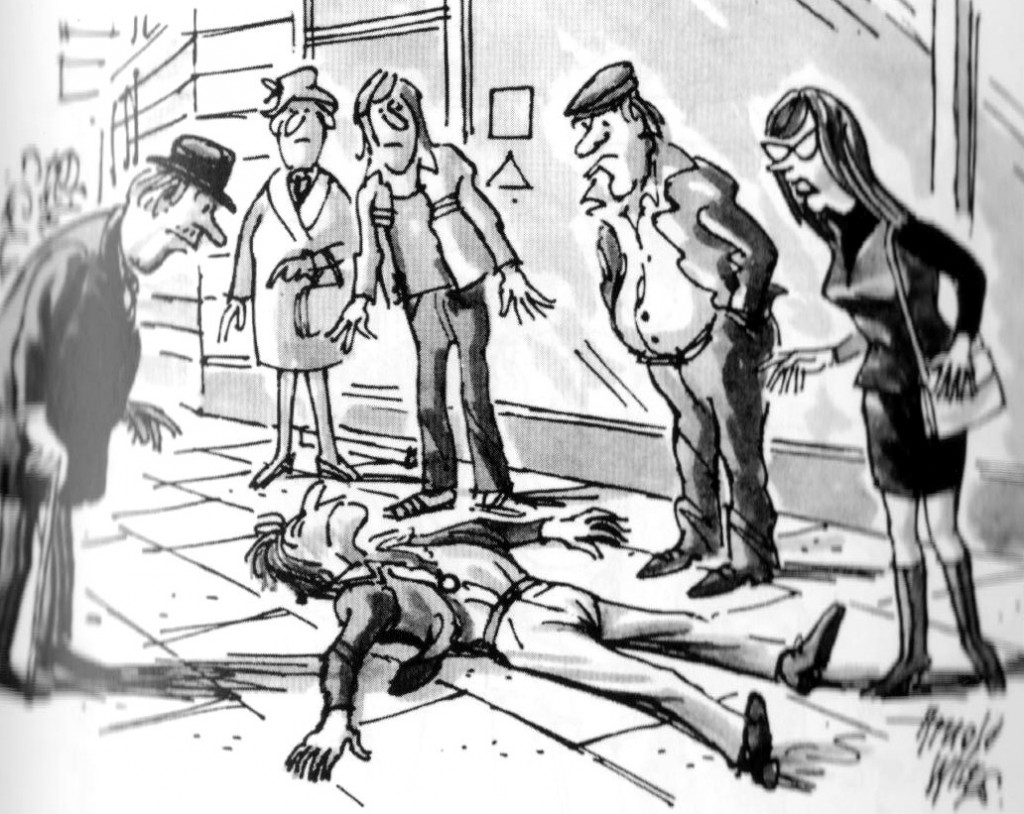 Proč to mu tak není?
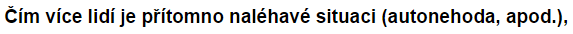 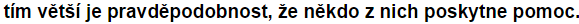 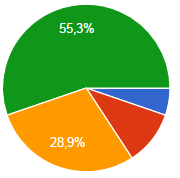 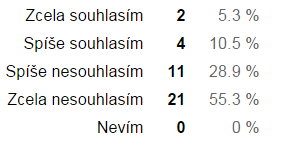 Efekt přihlížejícího Efekt Kitty Genovese
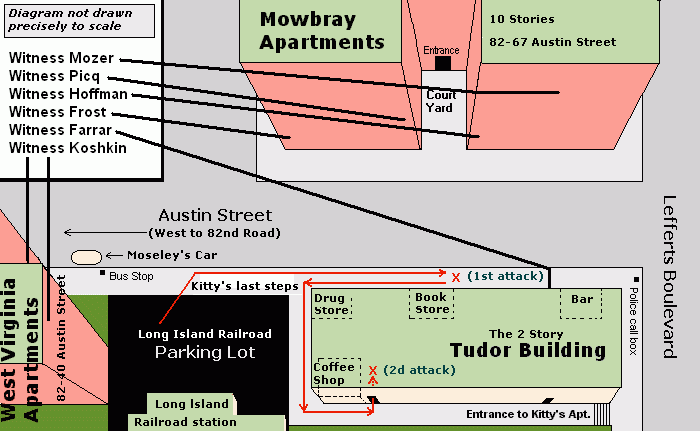 J. Darley & B. Latane (1968)
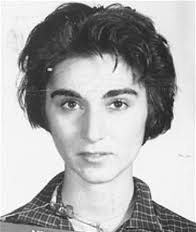 Efekt přihlížejícího
Vysvětlení:
Konformita
Rozptýlení zodpovědnosti
https://www.youtube.com/watch?v=OSsPfbup0ac
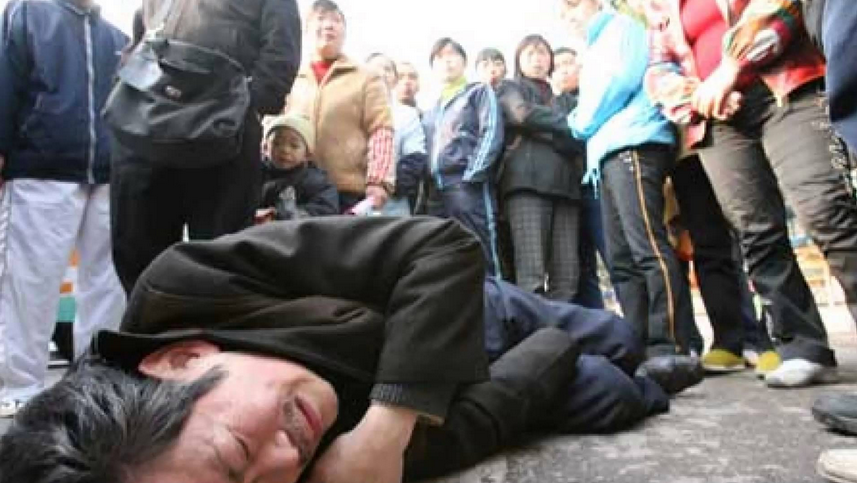 Efekt přihlížejícího
Latane, Darley (1968):
Vyplňování dotazníků +  kouř do místnosti/žena ve vedlejší místnosti spadne ze žebříku
https://www.youtube.com/watch?v=KE5YwN4NW5o
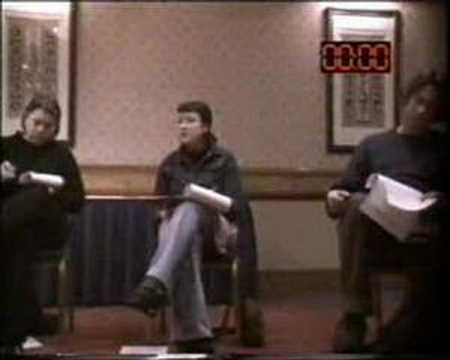 Muži a ženy komunikují úplně jinými způsoby
[Speaker Notes: Co myslíte?]
Muži a ženy komunikují úplně jinými způsoby
Deborah Tannen: „Ženy hovoří jazykem spojení a intimity, zatímco muži hovoří jazykem statutu a nezávislosti.“
John Gray: „Nejenže muži a ženy komunikují jinak, ale také myslí, cítí, vnímají, reagují, odpovídají, milují potřebují a oceňují jinak. Téměř se zdá, že jsou z různých planet, hovoří jinými jazyky.“
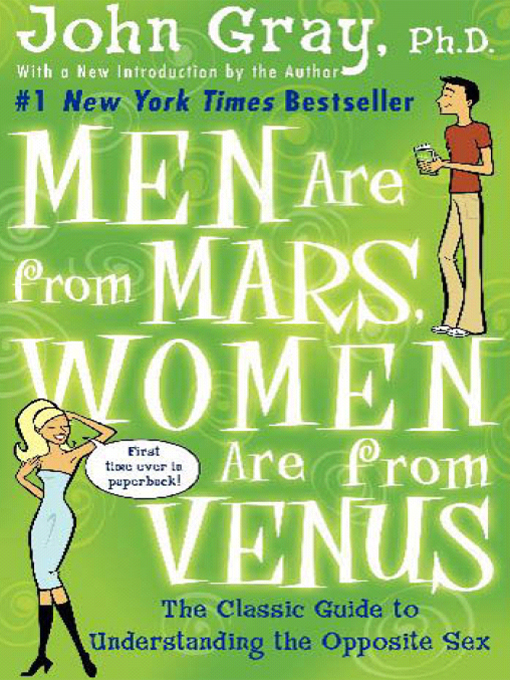 Muži a ženy komunikují úplně jinými způsoby
Muži a ženy komunikují úplně jinými způsoby
Muži a ženy komunikují úplně jinými způsoby
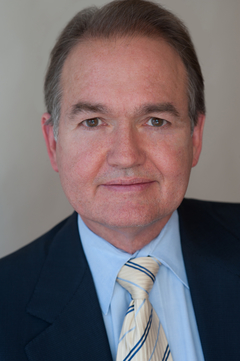 Gray:
Jazyk žen se zaměřuje na intimitu a spojitost, jazyk mužů na nezávislost a soutěživost.
Když jsou ženy rozrušené, vyjadřují své pocity, zatímco muži se stáhnou do jeskyně.
Řešení úkolů:
https://www.youtube.com/watch?v=LlxbKVV5M_g

Nepodloženo žádnými výzkumy
Muži a ženy komunikují úplně jinými způsoby
Mluví ženy více než muži?
L. Brizendine: Proč ženy myslí tak, jak myslí, a proč jednají úplně jinak než muži?
Ženy: 20.000 slov za den, muži 7.000 
Odvozeno ze svépomocné knihy

J. Hyde (2005): metaanalýza 73 studií
Cohenovo d: 0,11 (rozdíl mezi skupinami ve vztahu k variabilitě)

M. Mehl (2007): studenti s nahrávacím zařízením
Cca 16.000 slov obě pohlaví
Muži a ženy komunikují úplně jinými způsoby
Prozrazují ženy o sobě více než muži?
Hyde (2005): 205 studií
Cohenovo d: 0,18

Jsou ženy vnímavější na neverbální signály?
J. Hall (1984): detekce emocí v obličejích
Cohenovo d: 0,4
Ano
Muži a ženy komunikují úplně jinými způsoby
Závěr:
Rozdíly v komunikaci existují, ale jsou zpravidla velice malé

K. Dindia (2006): „Muži jsou ze Severní Dakoty a ženy z Jižní.“
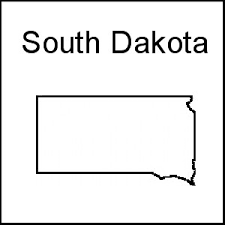 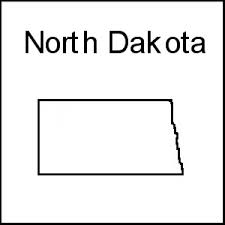 Lepší je zlost dát najevo, než ji držet v sobě
Lepší je zlost dát najevo, než ji držet v sobě
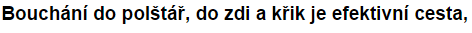 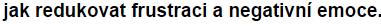 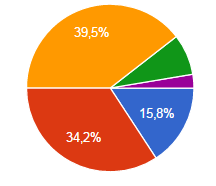 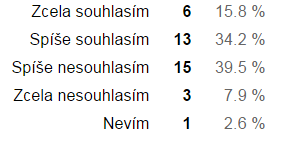 Brown, 1983: 66 % VŠ studentů souhlasí
Vypustit páru
Akceptováno médii i veřejností.
„Vypuštění páry“ jako efektivní způsob ventilace negativních emocí.
V AJ: „Blowing off steam“, „Get it of your chest“
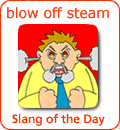 Vypustit páru
Going Postal = dostat vražedný záchvat zuřivosti
Př.: P. H. Sherril, 1986, ztráta zaměstnání, 14 †
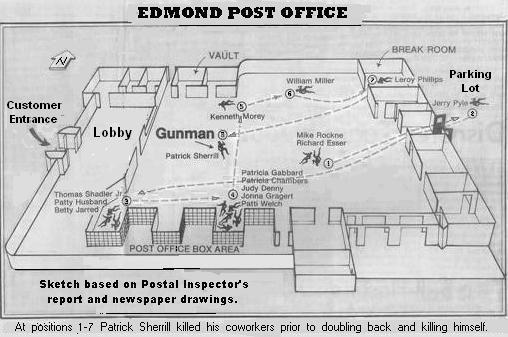 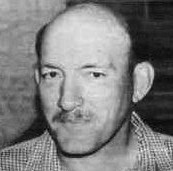 [Speaker Notes: Může vybití si vzteku doma do polštáře redukovat agresivní tendence? Může pomoci zabránit tomuto?]
Vypustit páru
Silniční pirátství = výbuch zlosti na silnici
http://www.novinky.cz/krimi/321203-silnicni-pirat-prohral-u-nejvyssiho-soudu-bude-souzen-za-obecne-ohrozeni.html
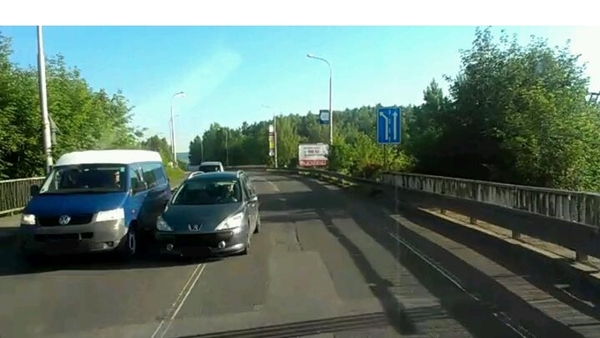 [Speaker Notes: Může vybití si vzteku doma do polštáře redukovat agresivní tendence? Může pomoci zabránit tomuto?]
Vypustit páru
Původ: Aristoteles – O básnictví: Shlédnutí tragické hry poskytuje příležitost pro katarzi (katharsis) = odplavení zlosti, duševní očista.
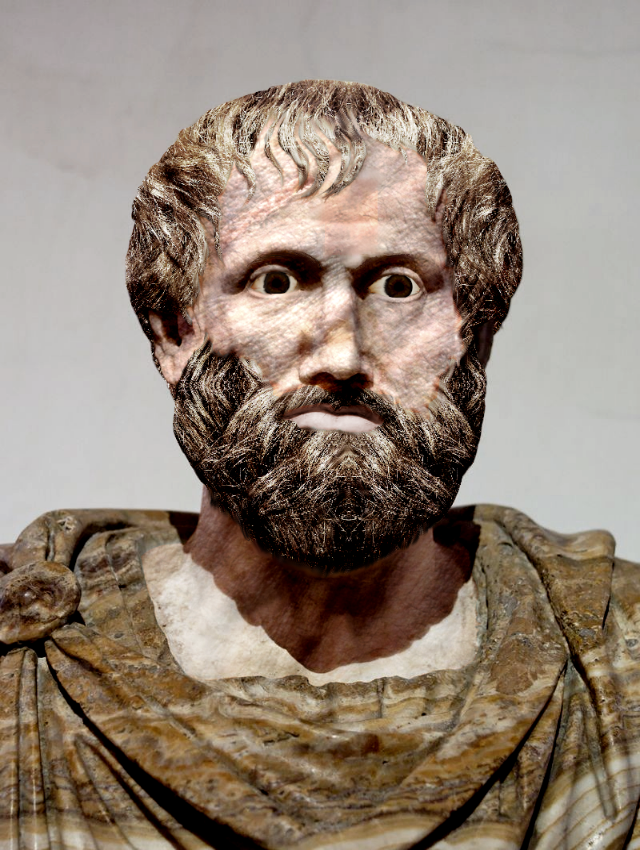 Vypustit páru
Sigmund Freud: Thanatos
Eros (pud života) vs. Thanatos (pud smrti)
Thanatos:
Starosti každodenního života
Hromadění destruktivní energie
Riskantní a sebepoškozující chování (dovnitř), agrese (ven)
Katarze: vypuštění energie, snížení napětí
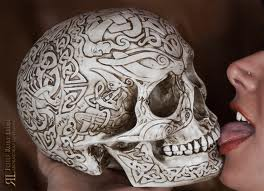 Vypustit páru
Doporučuje mnoho knih o zvládání hněvu
Pomůcky k vypuštění páry








https://www.youtube.com/watch?v=zGQ9jpZH6O4
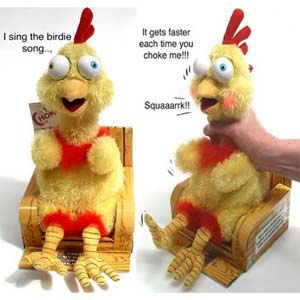 Vypustit páru
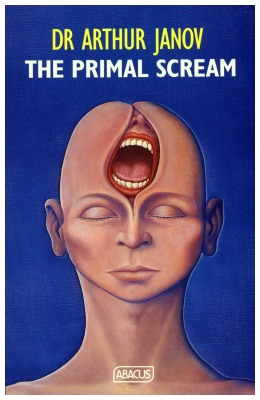 Janov (1970) Primal scream therapy
Zmírnění emoční bolesti způsobené traumaty v kojeneckém a dětském věku
https://www.youtube.com/watch?v=YGh0PLRxxc0

Španělsko: Destruction therapy
Hudba + destrukce
https://www.youtube.com/watch?v=TbNYGmZvbVo
Vypustit páru
Agresivní chování povzbuzuje agresi:
Bushman (2001): Extermination task
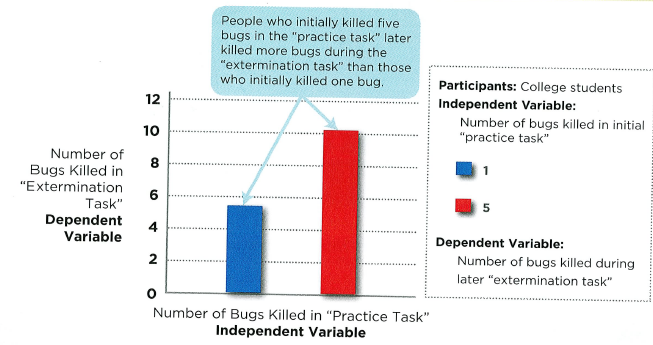 [Speaker Notes: Aggressive behavior/observing/imagining agression may feel good. = reward]
Thanatos
Diskuse:
Hooligans
Násilné videohry, TV
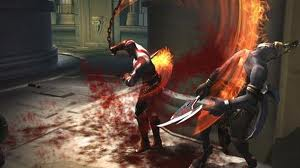 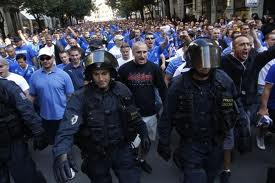 K přečtení
http://www.meangeme.com/home/why-we-like-who-we-like-the-psychology-of-attraction